Fig. 3. Frequency distribution of the condylobasal lengths of P. hispida specimens from different localities
J Mammal, Volume 83, Issue 2, May 2002, Pages 370–380, <a href='https://doi.org/10.1644/1545-1542(2002)0832.0.CO;2'>https://doi.org/10.1644/1545-1542(2002)0832.0.CO;2
The content of this slide may be subject to copyright: please see the slide notes for details.
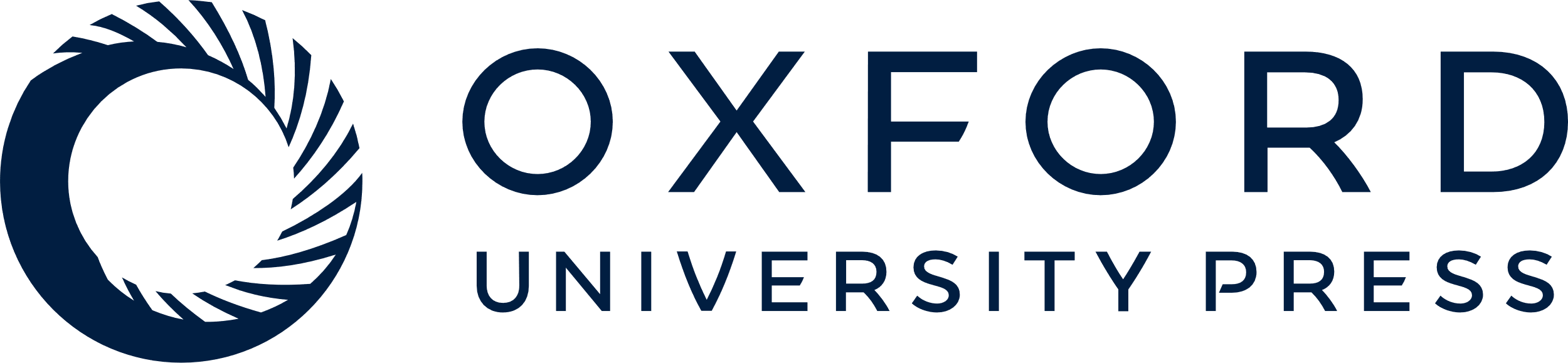 [Speaker Notes: Fig. 3. Frequency distribution of the condylobasal lengths of P. hispida specimens from different localities


Unless provided in the caption above, the following copyright applies to the content of this slide: American Society of Mammalogists]